Geography and Environmental Science
Future water supply and Demand in the Peruvian Andes: Assessment and implications
Professor Andrew Wade (University of Reading, UK)
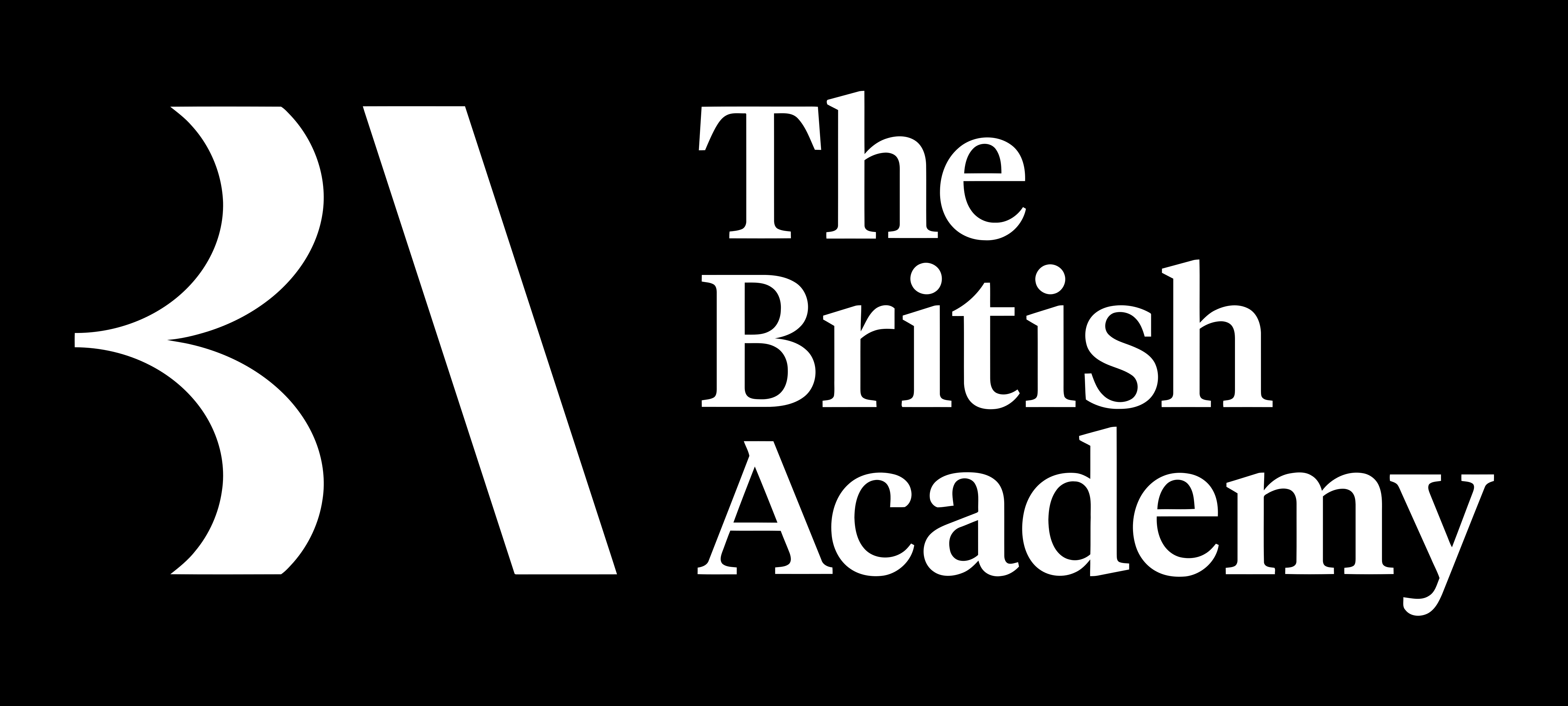 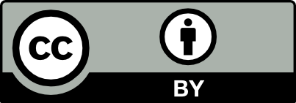 Overview
Aim: to understand how climate change will impact water availability, farming (lives and livelihoods) and local communities in the Peruvian Andes – (as a precursor to understanding adaptation)
Based on water balance, ethnographic and archaeological study
Detailed, nuanced study of four catchments and their communities
Present-day water gap in Rio Ancash determined
Future demand assessed
Next step: to assess future water availability (melt, lake release)
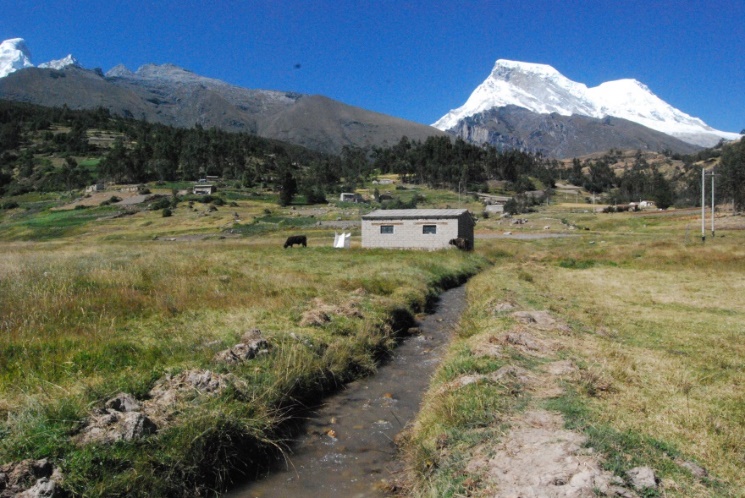 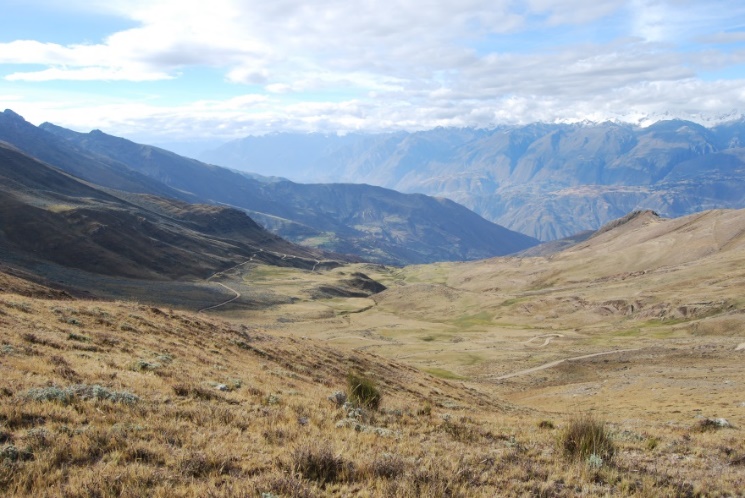 Cordillera Negra
Cordillera Blanca
Co-authors
Dr Harvey Rodda (Hydro-GIS Ltd, UK) 
Professor Nick Branch (University of Reading, UK)
Marcos Bruzzone (Water Resource Associates, UK)
Dr Alex Herrera ( Universidad de los Andes - Colombia)
Dr Francisco Araujo-Ferreria (University of Reading, UK)
Dr Frank Meddens (Pre-Construct Archaeology Ltd, UK)
Douglas Walsh (Asociación Andina Cusichaca, Peru)
Dr Kevin Lane (Universidad de Buenos Aires, Argentina)
AIM
To understand how climate change will impact water availability, farming (lives and livelihoods) and local communities in the Peruvian Andes – (as a precursor to understanding adaptation)
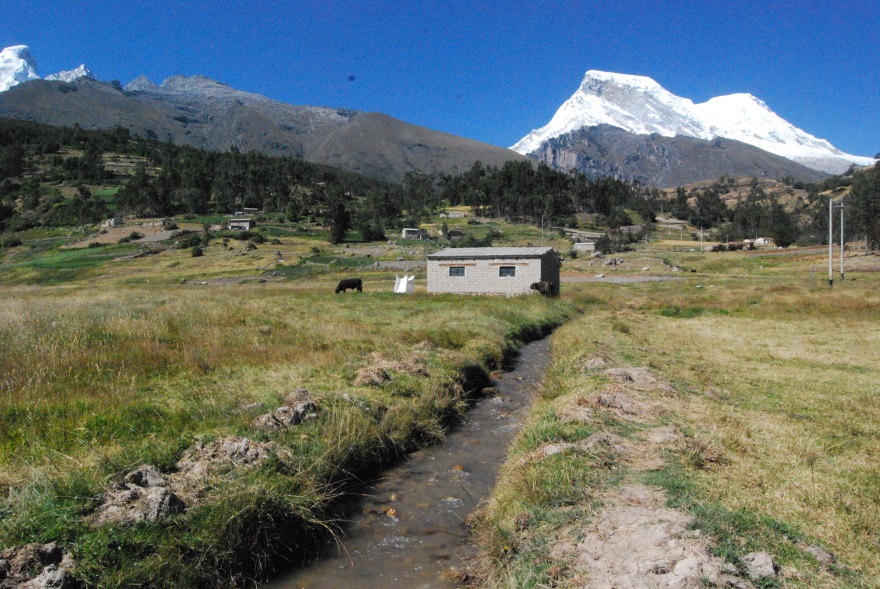 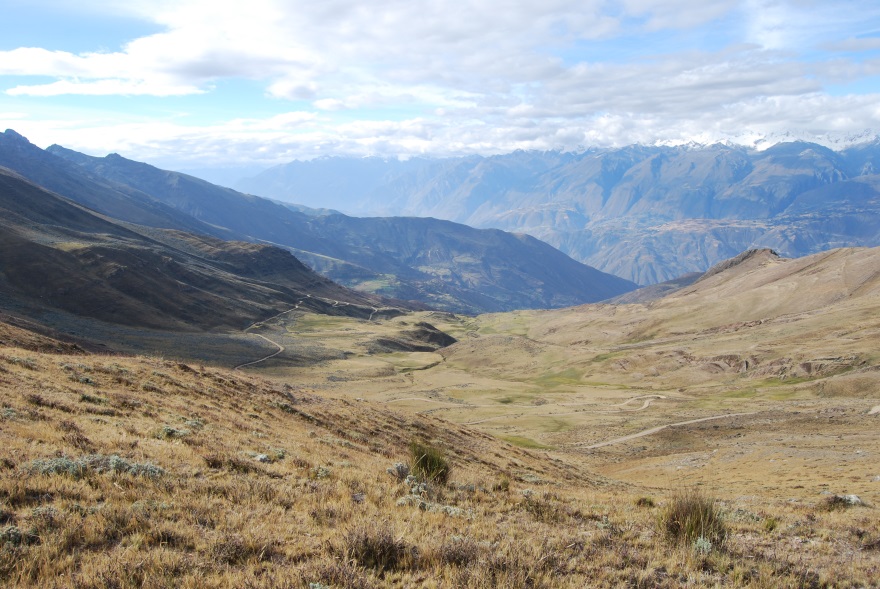 Cordillera Negra
Cordillera Blanca
Study areas
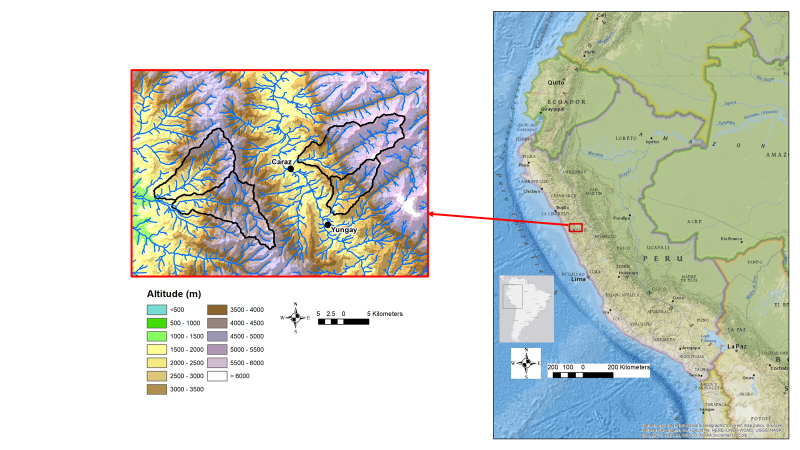 Rio Llullán
Pamparomas
Rio Ancash
Chorrillos Valley
5
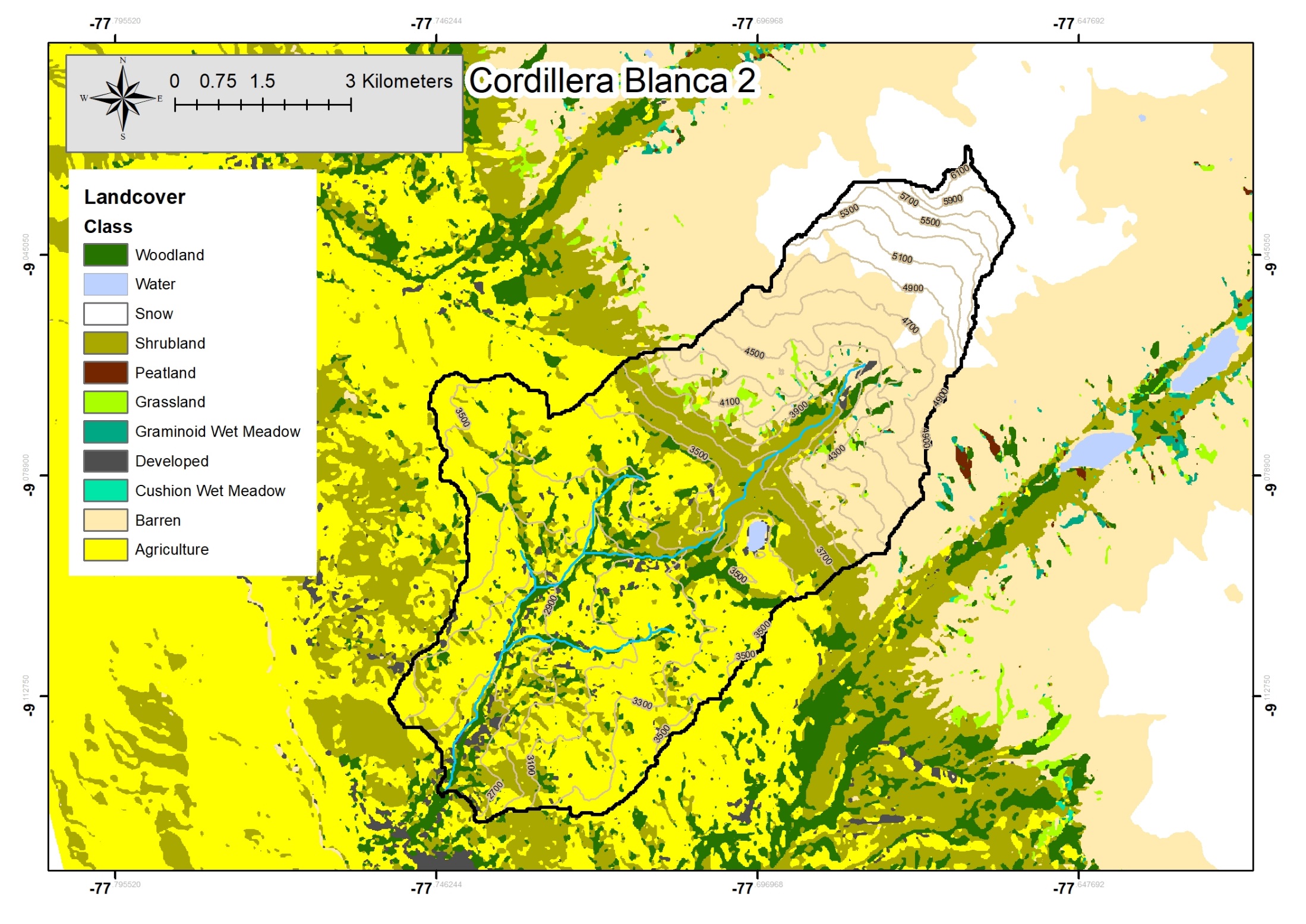 Rio Ancash
6
Variation in Precipitation
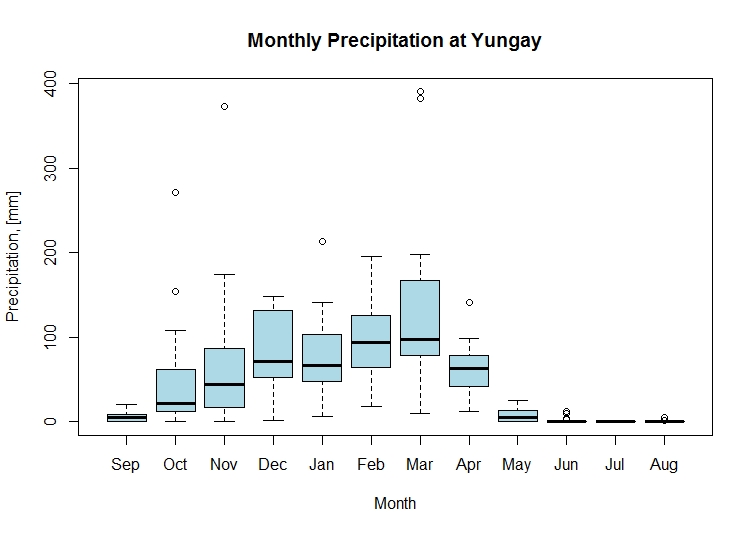 SENAHMI. Data from 01.09.1995 to 31.08.2014
Research questions
Is there sufficient water to sustain farming presently in the:
wet season?
dry season?
How will the water supply and demand change in the future (next 100-200 years), and what will the impact be on lives and livelihoods?
Can adaptation strategies be co-developed with local communities to address water availability (and quality) issues?
8
Methodology
Asses water supply
Precipitation
River and lake outflows
Irrigation flow (modern and ancient)
Groundwater (springs), Wetlands (store and release)
Done by flow gauging and isotopes, and historic data collation

Asses water demand
Cropwat
Done through crop area and cropping pattern assessment
Collation of weather data

Iterative procedure to discuss findings with local communities, both from water balance study but also other challenges highlighted by ethnographic study, and co-develop adaptation strategies.
9
Assessing Supply
10
Flow gauging – Irrigation Canals
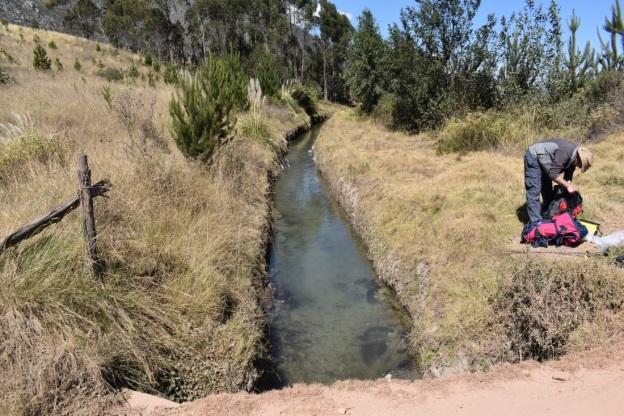 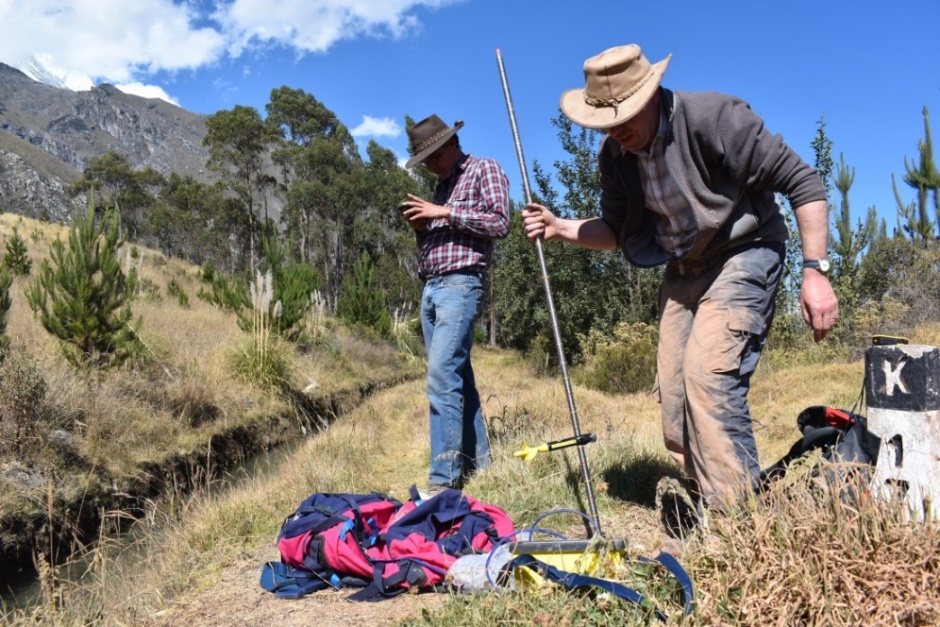 Velocity-area gauging
11
Llanganuco irrigation canal – Photos: Frank Meddens
Flow gauging – RIO AnCASH
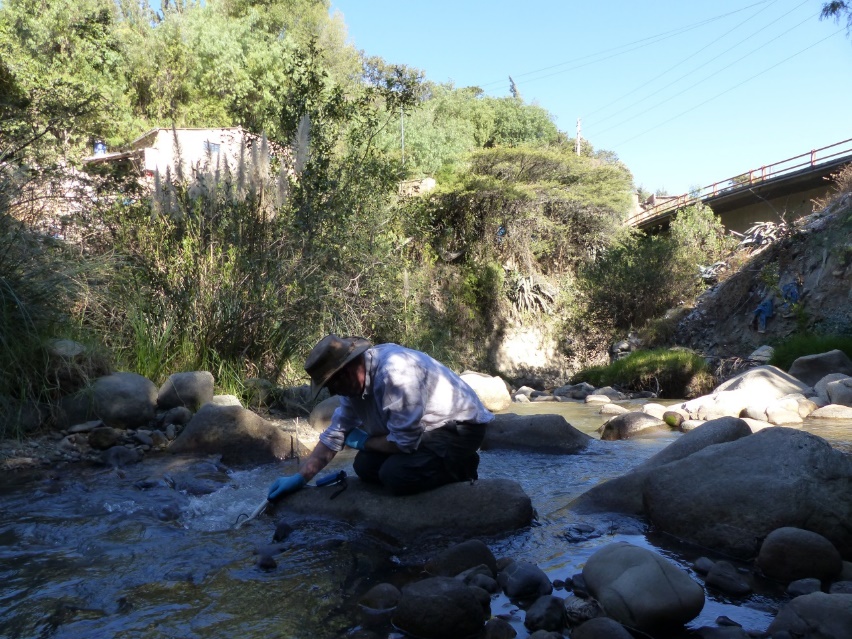 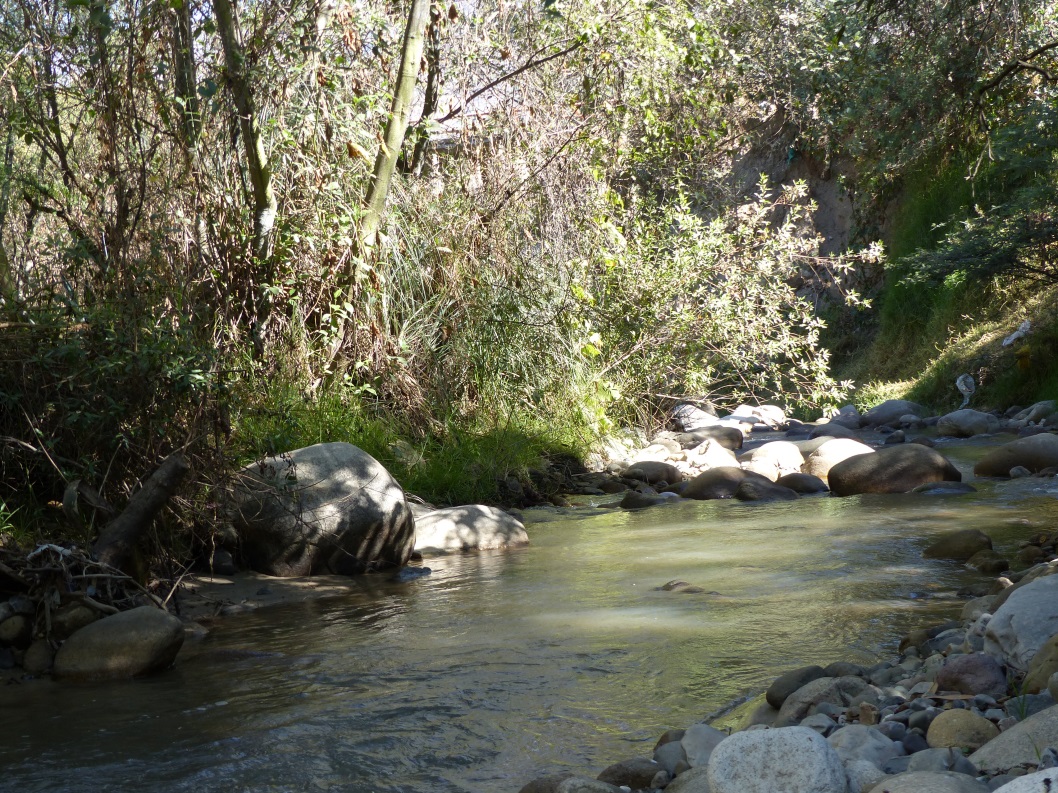 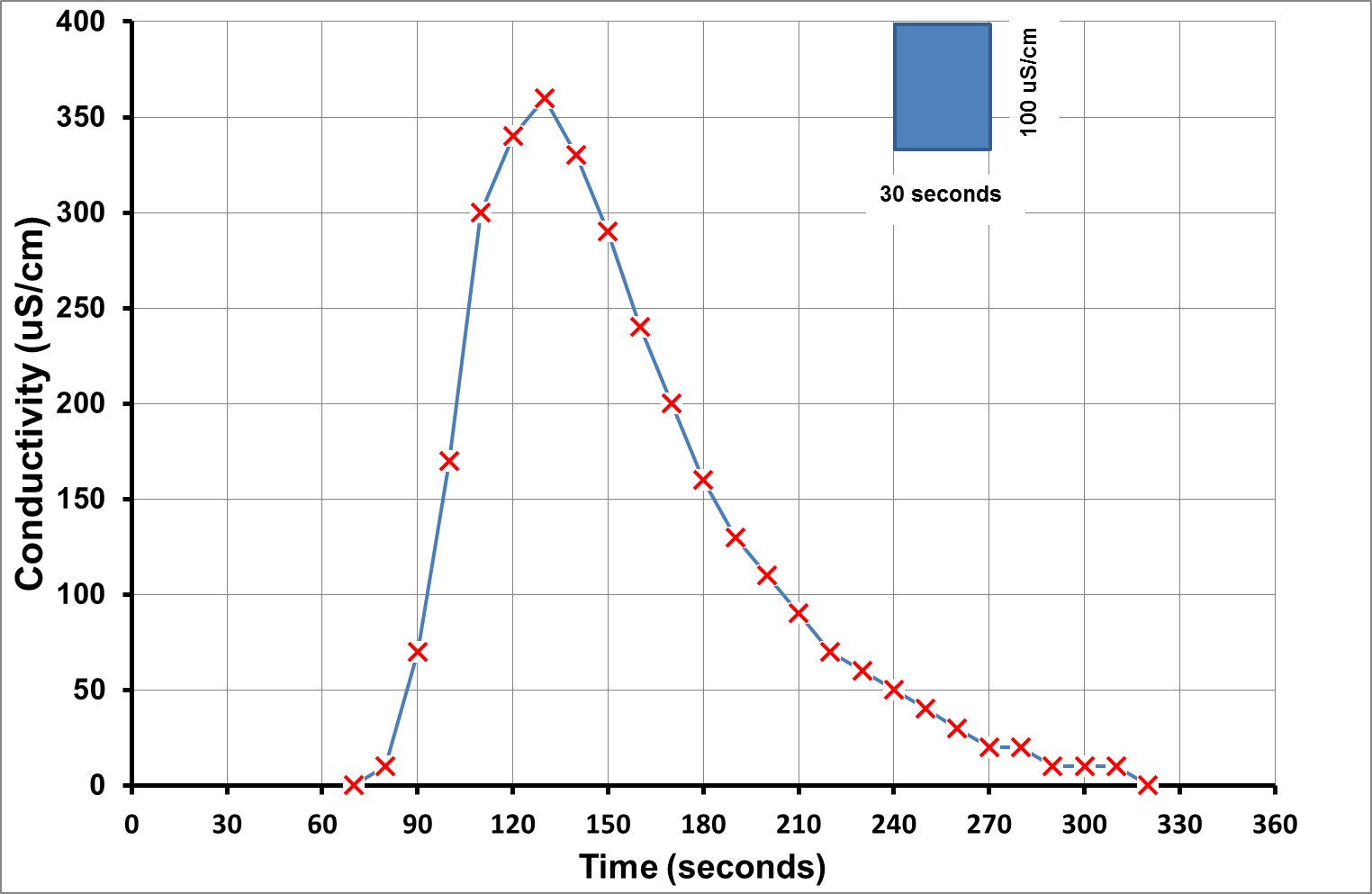 Rio Ancash– Photo: Frank Meddens
Dilution gauging
12
Assessing DEMAND
13
CROPWAT
Dry season irrigation requirements
Inputs
Precipitation
Air temperature
Sunshine hours
Relative humidity
Wind speed
Crop  and crop co-efficients
Soil moisture and infiltration
Crop water demand
14
Preliminary results
15
Preliminary results
16
Conclusions
Precipitation (wet season) and inundation irrigation are main ways to supply crops with water
Groundwater/springs and seeps from wetlands are used, but these sources are very localised
There is a water gap in the Rio Ancash in the dry period, as the crop water demand is only partially satisfied by the available irrigation water.
The CROPWAT Climate Change simulation in the Rio Ancash shows an increase in effective rainfall but this does not off set the larger increase in crop water requirements due to higher air temperatures, so irrigation requirements will become higher.
17
Next steps
Complete present-day water balance, and that under climate change
Consider different climate change scenarios and climate variability
Merge results with those from ethnography work to nuance understanding of key challenges.
Consider how glacial melt and lake levels will change over time, and the impact on water availability
Explore the water quality data collected
Under a new, follow-on project called CROPP led by Joy Singarayer (Reading) consider climate variability further, impacts on montane biodiversity, and further integrate hydrological and ethnographic research.